Principal Component Analysis
Features extraction and representation
Principal Component Analysis
Abstract : In the present big data era, there is a need to process large amounts of unlabeled data and find some patterns in the data to use it further.
Need to discard features that are unimportant and discover only the representations that are needed.
It is possible to convert high-dimensional data to low-dimensional data using different techniques, this dimension reduction is important and makes tasks such as classification, visualization, communication and storage much easier.
The loss of information should be less while mapping data from high-dimensional space to low-dimensional space.
Principal Components Analysis Ideas ( PCA)
Does the data set ‘span’ the whole of d dimensional space?
For a matrix of m samples x n genes, create a new covariance matrix of size n x n.
Transform some large number of variables into a smaller number of uncorrelated variables called principal components (PCs).
developed to capture as much of the variation in data as possible
Example Applications
Face Recognition
Image Compression
Gene Expression Analysis
Data Reduction
Data Classification
Trend Analysis
Factor Analysis
Noise Reduction
Y1
Y2
x
x
x
x
x
x
x
x
x
x
x
x
x
x
x
x
x
x
x
x
x
x
x
x
x
Principal Component Analysis
Note: Y1 is the first eigen vector, 

Y2 is the second.
  
Y2 ignorable.


                                                                                       Key observation:Varience = Largest
Principal Component Analysis: one attribute first
Question: how much spread is in the data along
 the axis? (distance to the mean)
Variance=Standard deviation^2
Now consider two dimensions
Covariance: measures thecorrelation between X and Y
cov(X,Y)=0: independent
Cov(X,Y)>0: move same direction
Cov(X,Y)<0: move opposite direction
More than two attributes: covariance matrix
Contains covariance values between all possible dimensions (=attributes):


Example for three attributes (x,y,z):
What is Principal Component Analysis?
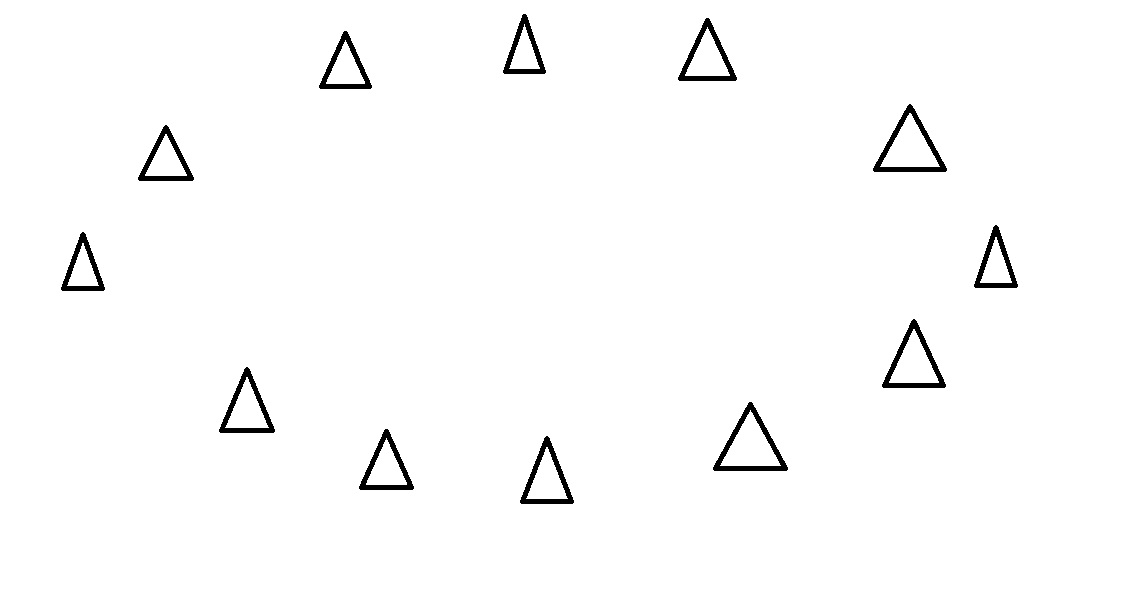 They are the directions where there is the most variance, the directions where the data is most spread out.
To find the direction where there is most variance, find the straight line where the data is most spread out when projected onto it. A vertical straight line with the points projected on to it will look like this:
On this line the data is way more spread out, it has a large variance.In fact there isn’t a straight line you can draw that has a larger variance than a horizontal one. A horizontal line is therefore the principal component in this example.
Eigenvalues & Eigenvectors
Vectors x having same direction as Ax are  called eigenvectors of A (A is an n by n matrix).
In the equation Ax=x,  is called an eigenvalue of A.
Principal components:-
1. principal component (PC1)
The eigenvalue with the largest absolute value will indicate that the data have the largest variance along its eigenvector, the direction along which there is greatest variation
2. principal component (PC2)
the direction with maximum variation left in data,  orthogonal to the 1. PC 
In general, only few directions manage to capture most of the variability in the data.
Steps of PCA :-
Let      be the mean vector (taking the mean of all rows)
Adjust the original data by the mean
X’ = X – 
Compute the covariance matrix C of adjusted X
Find the eigenvectors and eigenvalues of C.
Eigenvalues
Calculate eigenvalues  and eigenvectors x for covariance matrix:
Eigenvalues j are used for calculation of [% of total variance] (Vj) for each component j:
Principal components - Variance
Transformed Data
Eigenvalues j corresponds to variance on each component j
Thus, sort by j 
Take the first p eigenvectors ei;  where p is the number of top eigenvalues
These are the directions with the largest variances
PCA –> Original Data
Retrieving old data (e.g. in data compression)
RetrievedRowData=(RowFeatureVectorT x FinalData)+OriginalMean
Yields original data using the chosen components
Refrences :-
https://pdfs.semanticscholar.org/6e72/2fafa3b1191f7c779ddf09b64eda01c94a28.pdf
https://en.wikipedia.org/wiki/Principal_component_analysis
principalcomponentanalysis-150314161616-conversion-gate01.pdf
https://georgemdallas.wordpress.com/2013/10/30/principal-component-analysis-4-dummies-eigenvectors-eigenvalues-and-dimension-reduction/
https://www.slideshare.net/CvilleDataScience/az-tecpca-datasciencemeetupkscott20140218?next_slideshow=2
THANKYOU